Знатоки русского языка
Для обучающихся в 4кл
Занятие №2, №3
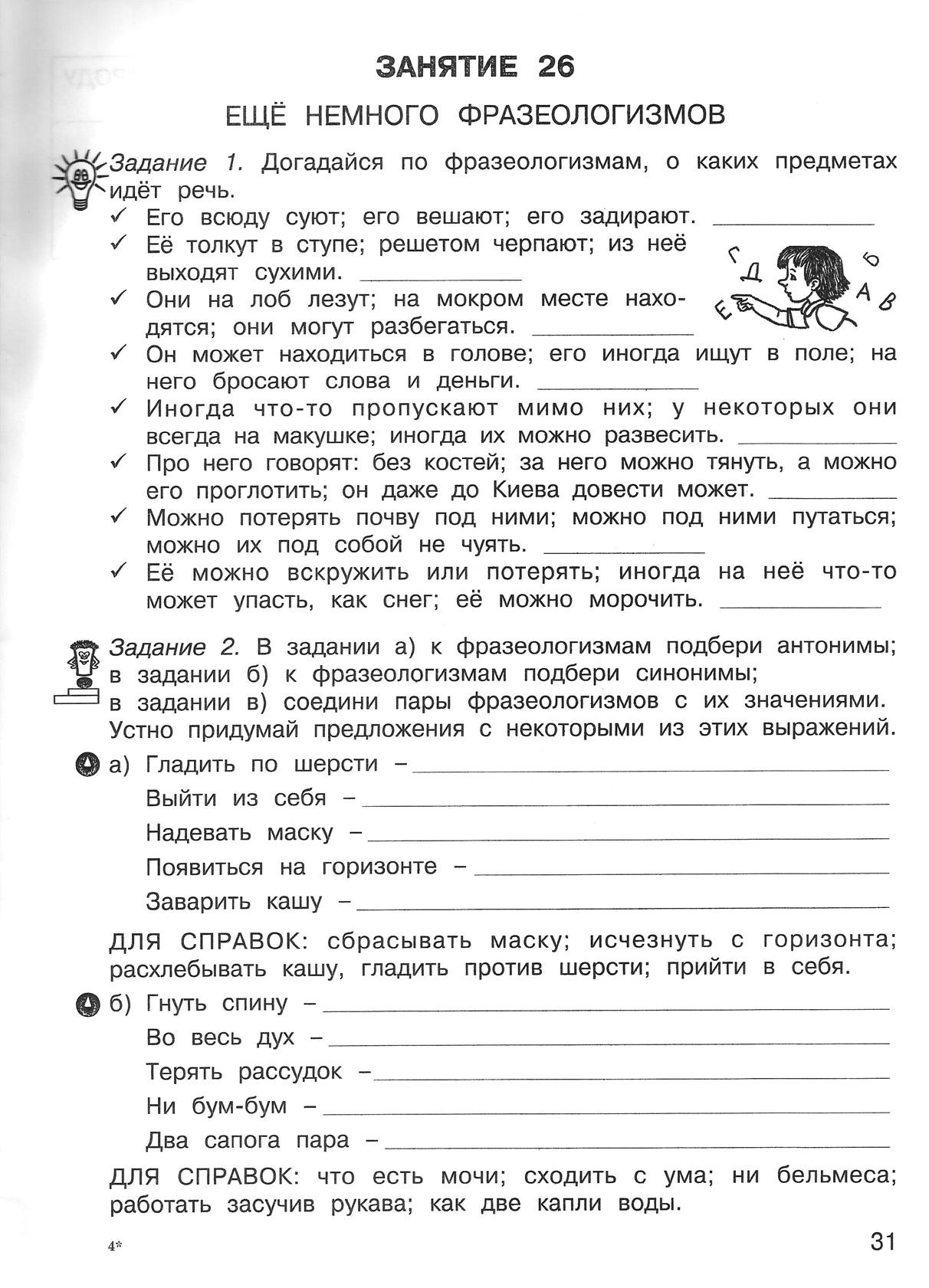 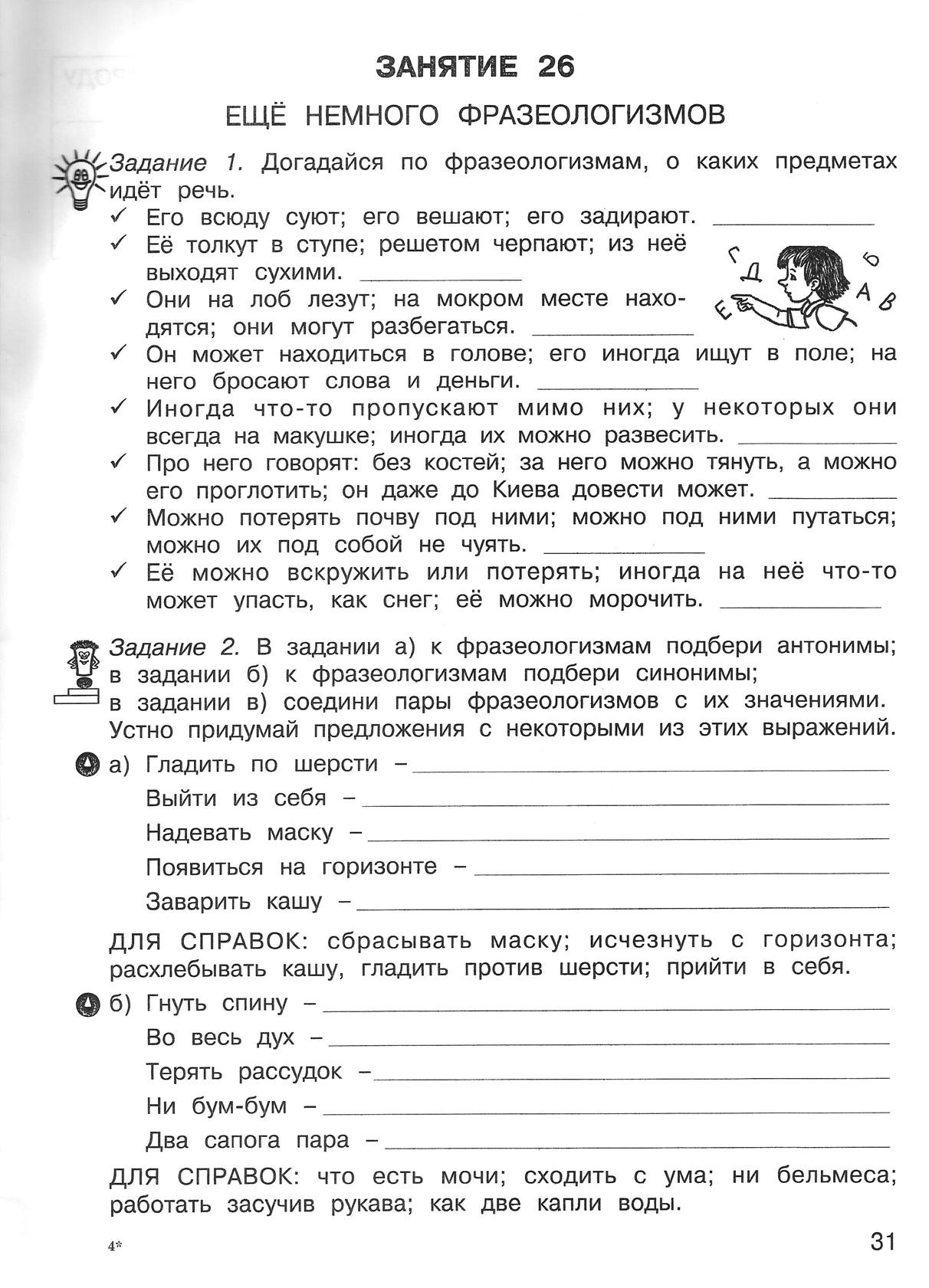 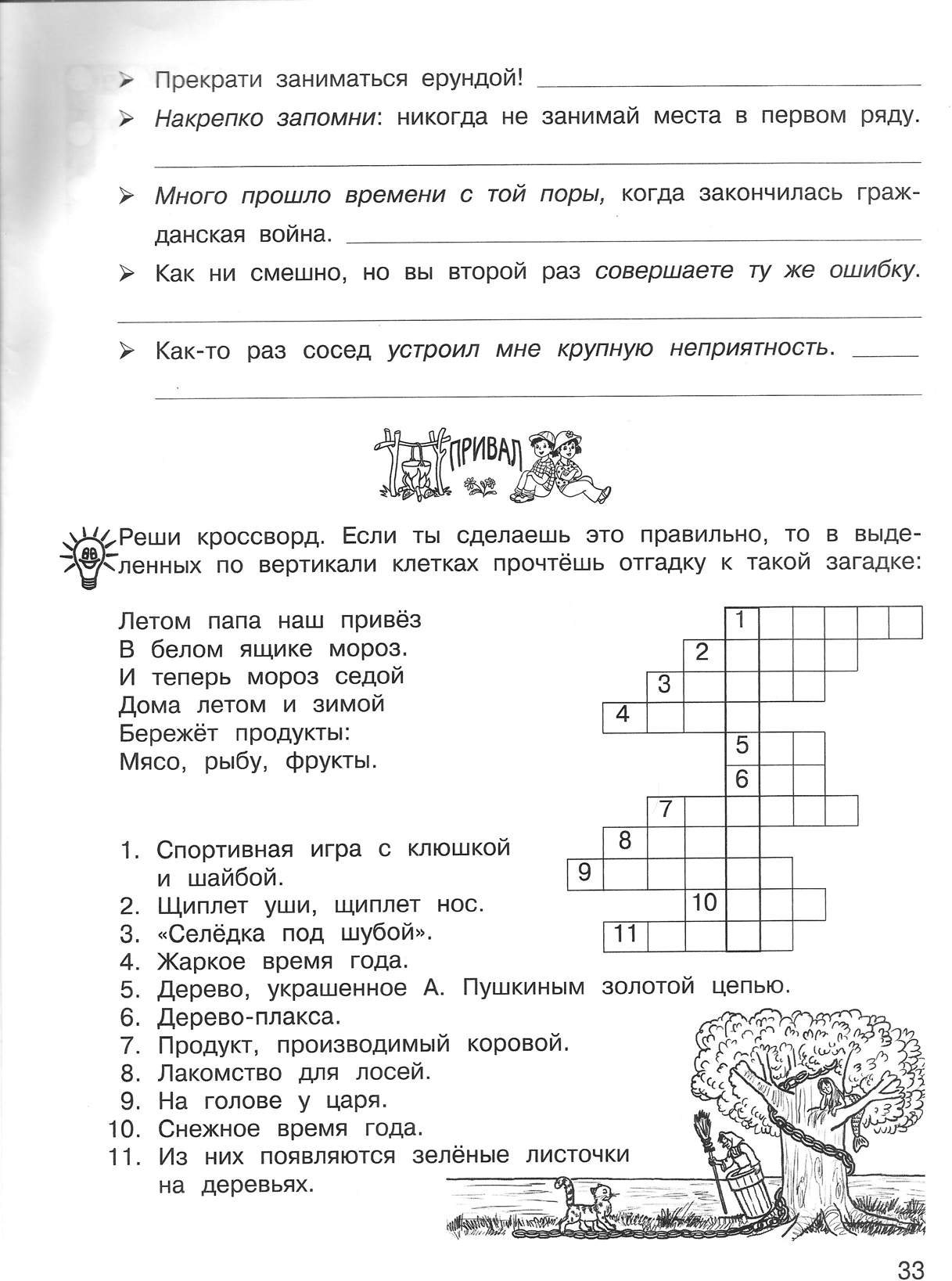 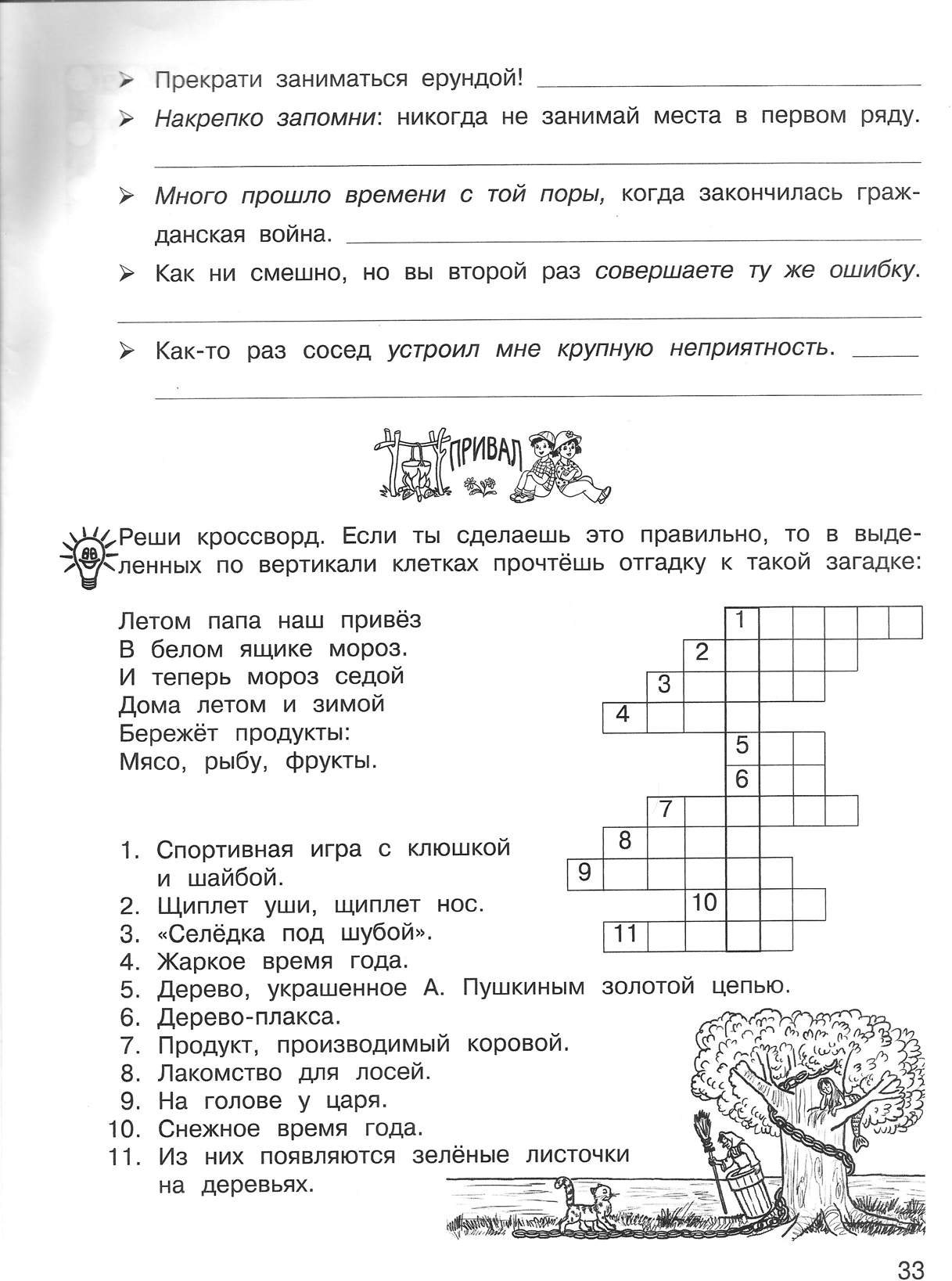